Pomůcky
tabulka na flipchart + texty + obrázky
pracovní listy 
obrázek lodi na čtvrtce podle počtu žáků
papíry na skládačku
obrázky na skládačku
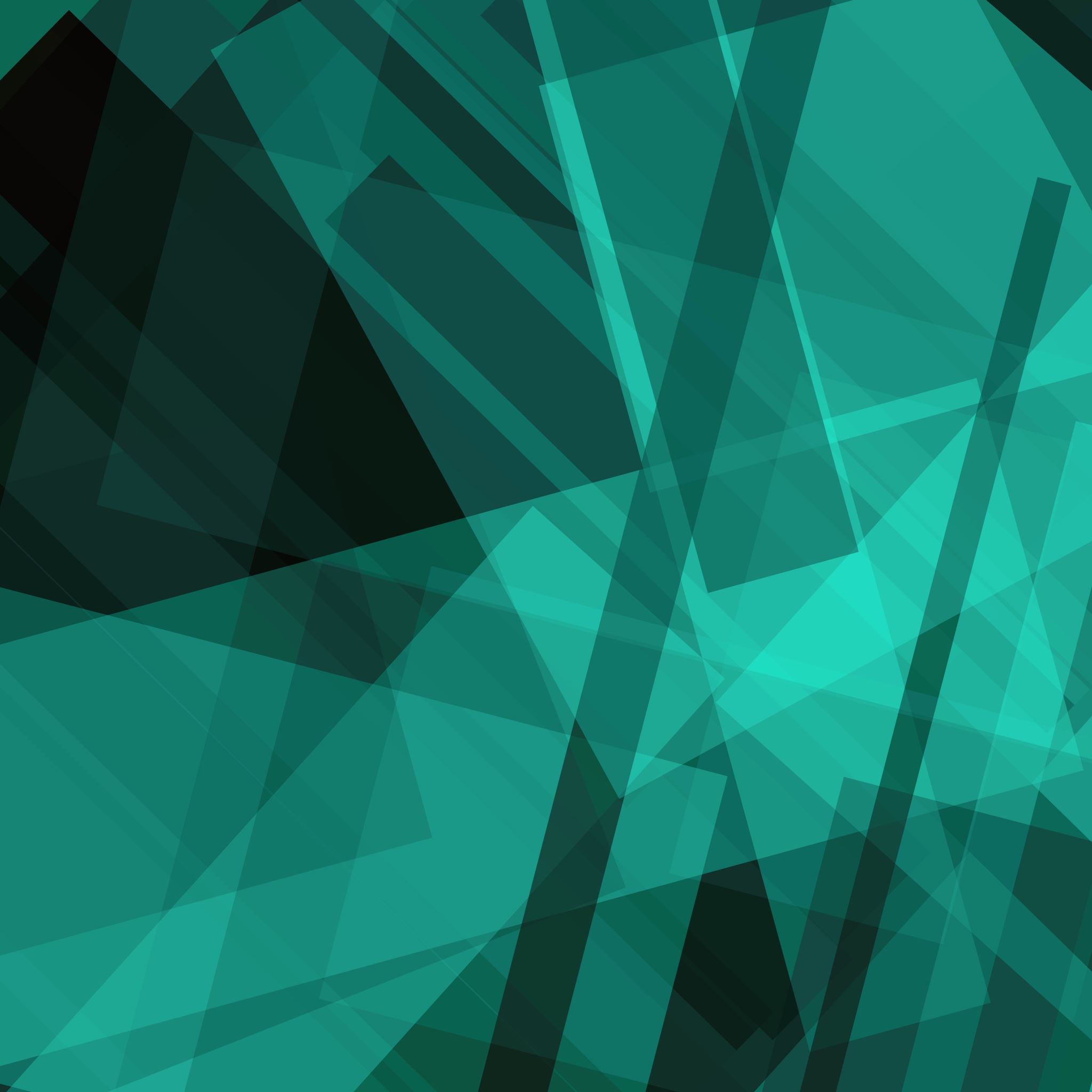 Marco Polo: Milion
Cestopis
Co si pamatujeme z minulé hodiny
Putujeme po cestách MP
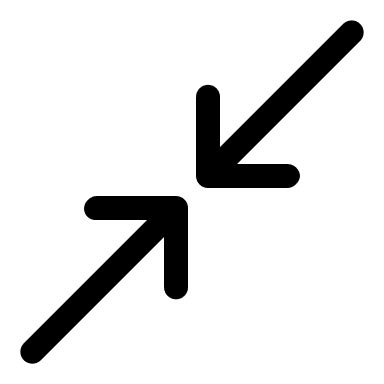 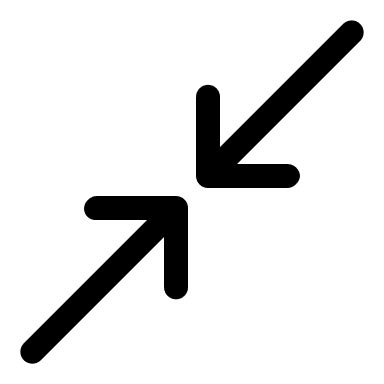 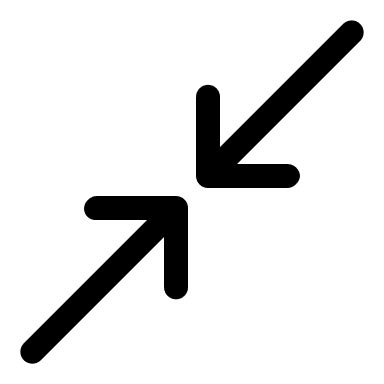 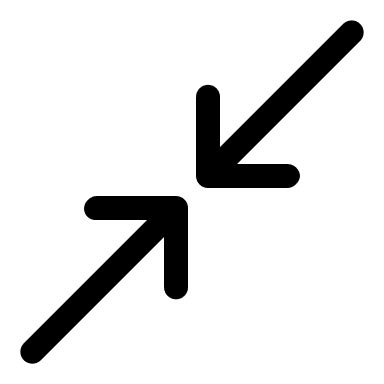 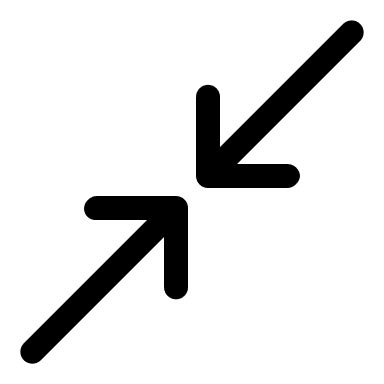 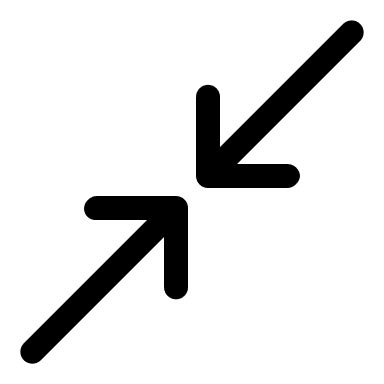 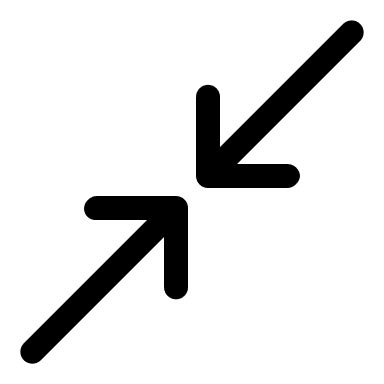 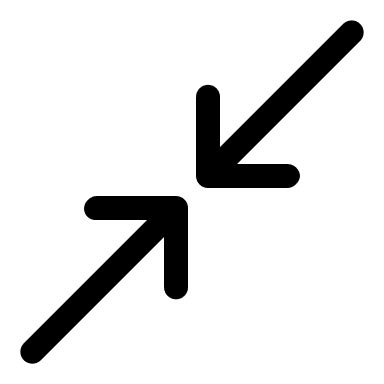 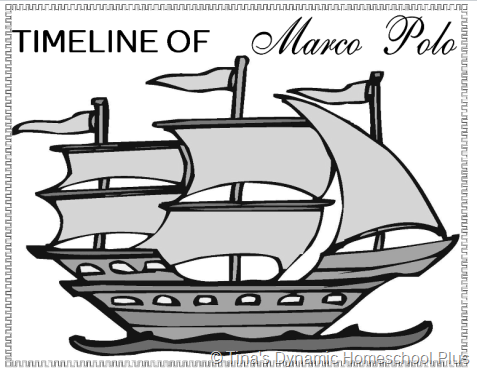 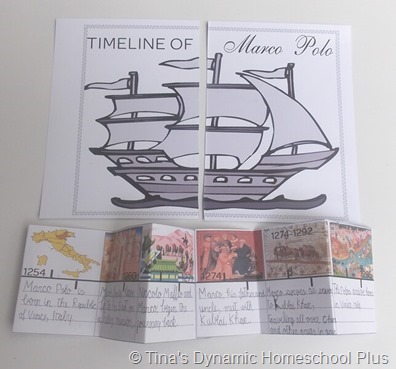 ÚKOLY PRO RYCHLÍKY
VRAŤTE SE K PRACOVNÍMU LISTU A DOPLŇUJTE JEDNOTLIVÉ ÚKOLY POD TEXTY, KTERÉ JSME DNES ČETLI.
Pokud máte možnost, přineste si obrázek, fotku země, kterou byste rádi navštívili.
DOMÁCÍ PŘÍPRAVA NA PŘÍŠTÍ HODINU
Jak se mi dnes pracovalo?